التوبة فرصة العمر ( 1 )
عن أبي موسى الأشعري رضي الله عنه قال : 
قال رسول الله صلى الله عليه وسلم  : 
" إِنَّ اللَّهَ يَبْسُطُ يَدَهُ بِاللَّيْلِ لِيَتُوبَ مُسِيءُ النَّهَارِ ،
 وَيَبْسُطُ يَدَهُ بِالنَّهَارِ لِيَتُوبَ مُسِيءُ اللَّيْلِ ،
 حَتَّى تَطْلُعَ الشَّمْسُ مِنْ مَغْرِبِهَا "  رواه مسلم
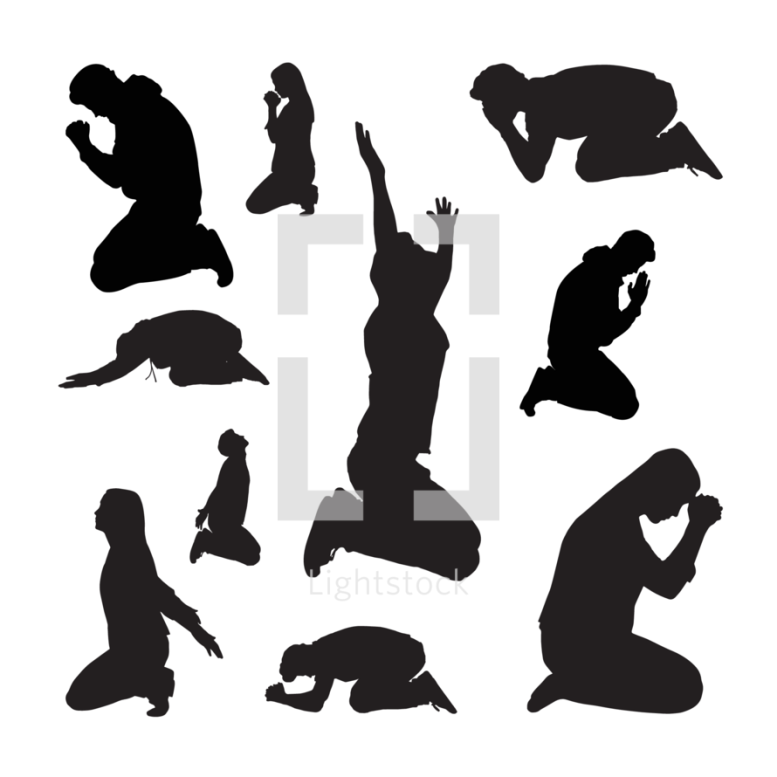 ما معنى الكلمات التالية :
استنتجي فضائل التوبة من خلال الآيات التالية :
عددي شروط التوبة النصوحة :
1-
...........................................................................................
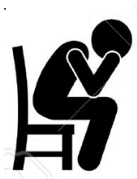 2-
...........................................................................................
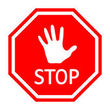 3-
...........................................................................................
4-
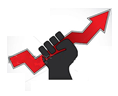 ...........................................................................................
5-
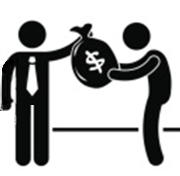 ...........................................................................................
الله
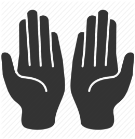 لا يقبل الله التوبة في حالتين ماهما ؟
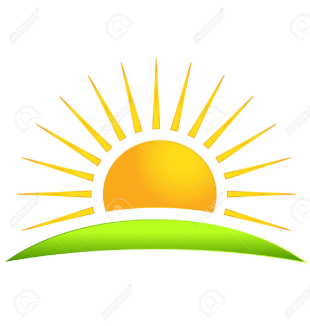 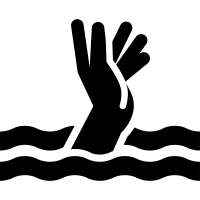 ..................................

.................................
..................................

.................................
التوبة فرصة العمر ( 2 )
عن أبي موسى الأشعري رضي الله عنه قال : 
قال رسول الله صلى الله عليه وسلم  : 
" إِنَّ اللَّهَ يَبْسُطُ يَدَهُ بِاللَّيْلِ لِيَتُوبَ مُسِيءُ النَّهَارِ ،
 وَيَبْسُطُ يَدَهُ بِالنَّهَارِ لِيَتُوبَ مُسِيءُ اللَّيْلِ ،
 حَتَّى تَطْلُعَ الشَّمْسُ مِنْ مَغْرِبِهَا "  رواه مسلم
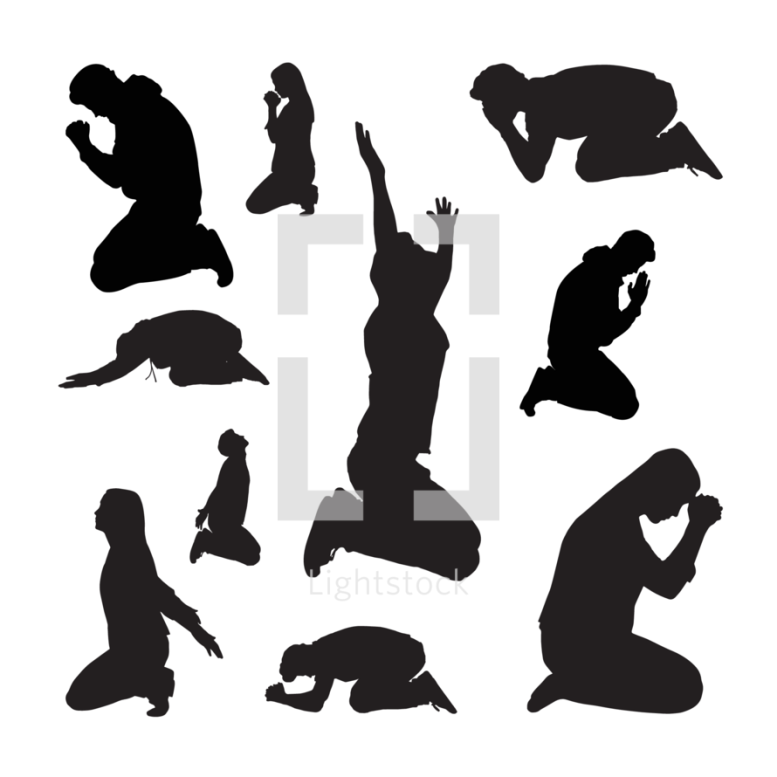 ضعي الكلمة المناسبة أمام المعاني التالية :
استنتجي فضائل التوبة من خلال الآيات التالية :
عددي شروط التوبة النصوحة :
1- .......................................................................................
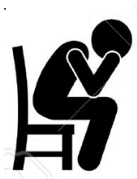 2- ............................................................................
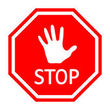 3- الإقلاع عن ................................................. .
4- العزم على عدم   .................................. .
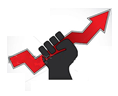 5-  إعادة    ........................................................
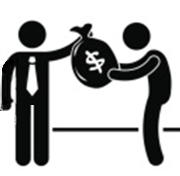 الله
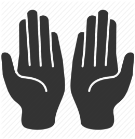 لا يقبل الله التوبة في حالتين ماهما ؟
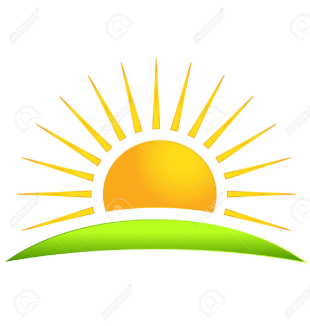 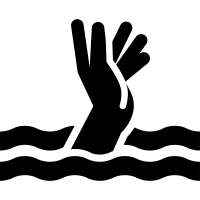 عند طلوع الشمس 
من جهة  

....................
عند غرغرة
 
....................
التوبة فرصة العمر ( 3 )
عن أبي موسى الأشعري رضي الله عنه قال : 
قال رسول الله صلى الله عليه وسلم  : 
" إِنَّ اللَّهَ يَبْسُطُ يَدَهُ بِاللَّيْلِ لِيَتُوبَ مُسِيءُ النَّهَارِ ،
 وَيَبْسُطُ يَدَهُ بِالنَّهَارِ لِيَتُوبَ مُسِيءُ اللَّيْلِ ،
 حَتَّى تَطْلُعَ الشَّمْسُ مِنْ مَغْرِبِهَا "  رواه مسلم
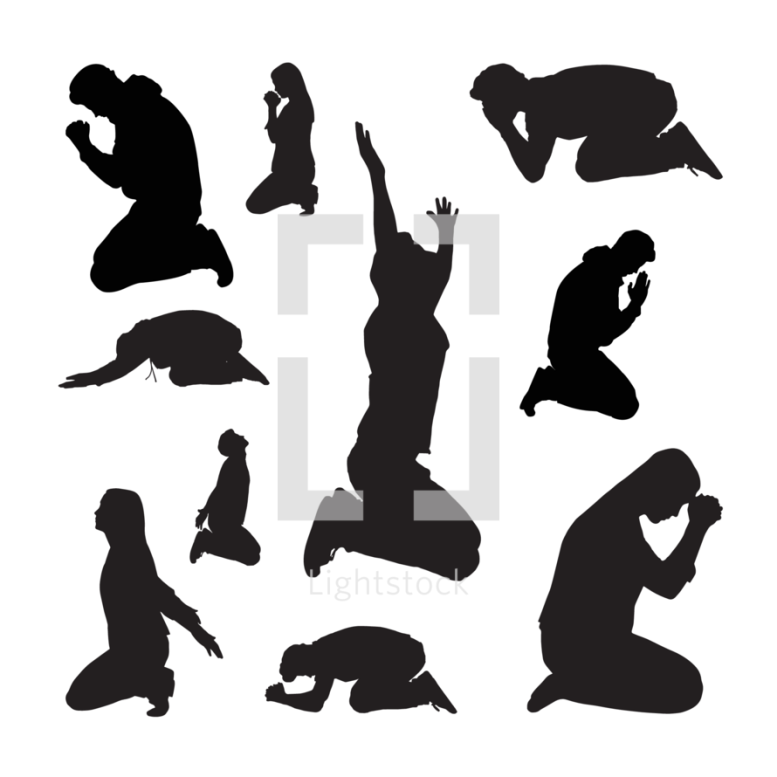 صلي الكلمة بمعناها فيما يأتي :
صلي الحديث بما يناسبه من الفضائل  فيما يأتي :
صلي بين شروط التوبة و الصورة المناسبة لها :
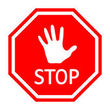 1- الإخلاص لله تعالى 
عند التوبة .
2- الندم على ما فات.
3- الإقلاع عن الذنب
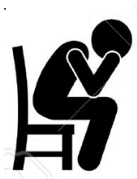 4العزم على عدم العودة 
للذنب ثانية
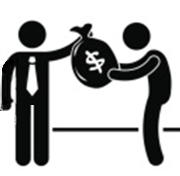 5- التحلل من حقوق العباد  .
( إعادة الحقوق لأصحابها )
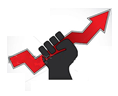 الله
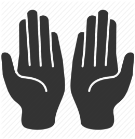 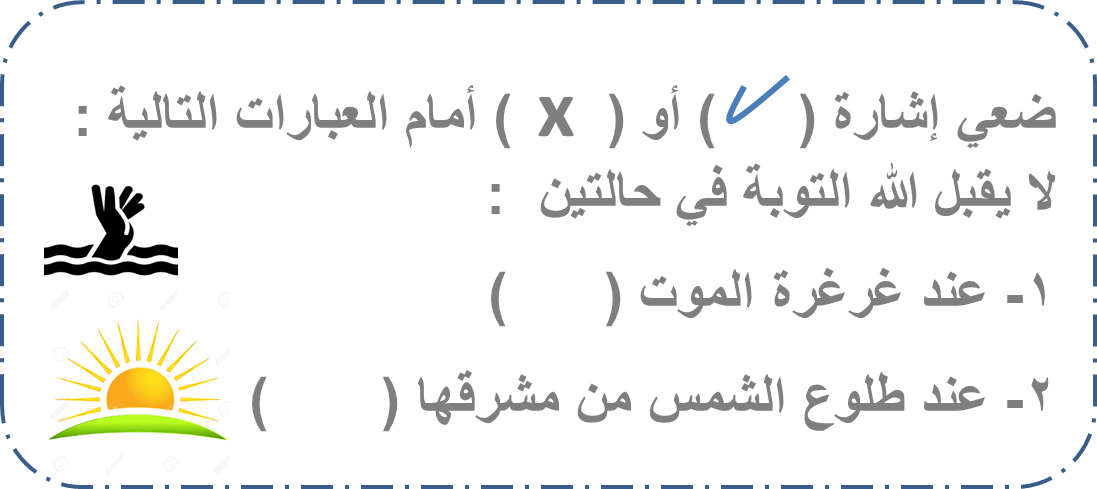